Vykonávání předmětu odborná praxe ve společnosti Penta CZ s.r.o.
Monika Pavelková, 27699
Řízení lidských zdrojů, 6. semestr
Vysoká škola technická a ekonomická 
České Budějovice
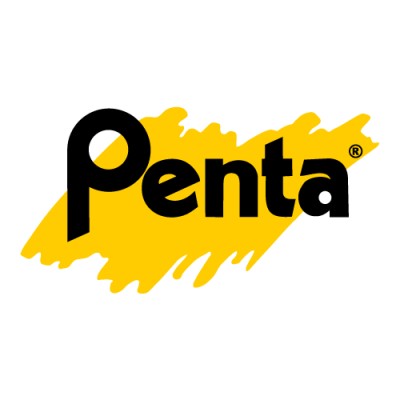 Penta CZ s.r.o
Více než 30 let na Českém trhu 
Centrála v Katovicích 
Zaměření na potřeby do domácnosti, dílny, zahrady i kanceláře 
G21, Tamron 
Součást Penta Family- e-shopy Penta CZ, Penta SK, Penta.hu, Tamron.cz, pokladnisystemy.cz, starpokladny.cz, G21-Vitality.cz
Vykonávání praxí
1. Výstup 
Psaní inzerátů na volná pracovní místa 
Vybírání vhodných uchazečů 
Účast na pracovním pohovoru 
Diskuze 
Adaptace 

2. Výstup
Školení zaměřené na motivaci a odměňování zaměstnanců 
Dotazník
Hodnocení zaměstnanců 
Účast na školeních
Vykonávání praxí
3. Výstup 
Reklamační oddělení- komunikace 
Program i6
GDPR školení
Účast na pracovních poradách 
Tvorba týmu 
Sociální sítě- články, soutěže 
4. Výstup 
Pracovní smlouvy
Přihlášení ke zdravotnímu a sociálnímu pojištění 
Osobní spisy zaměstnanců 
Pracovní úraz 
5. Výstup 
Komunikace s úřadem práce o nástupu/ skončení zaměstnanců z Ukrajiny 
Žádost o prosloužení zaměstnanecké karty pro Ministerstvo vnitra ČR
Závěr odborné praxe
Zhodnocení působení na praxi
Odevzdání pracovních pomůcek
Dohoda na další spolupráci
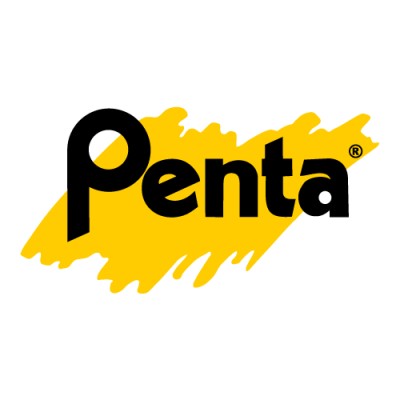